PHÒNG GIÁO DỤC VÀ ĐÀO TẠO QUẬN LONG BIÊN
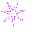 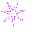 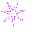 ÂM NHẠC LỚP 4: TIẾT 8 
HỌC HÁT BÀI: TRÊN NGỰA TA PHI NHANH
GV: Ngô Thị Phương
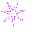 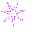 Giới thiệu tác giả
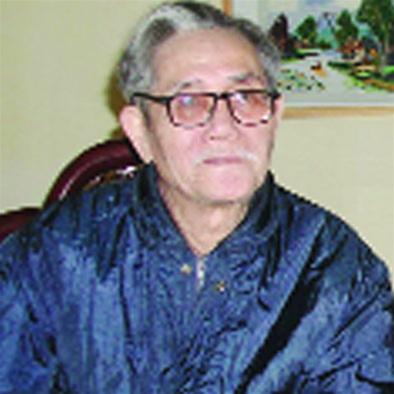 Nhạc sĩ Phong Nhã tên thật là Nguyễn Văn Tường: Sinh ngày 4/4/1924, quê ở Duy Tiên, Hà Nam. Cả cuộc đời ông gắn bó với hoạt động thiếu niên nhi đồng. Ông được coi là một nhạc sĩ của tuổi thơ vì đã sáng tác những bài hát cho phong trào ca hát của trẻ em ngay từ ngày đầu Cách mạng tháng Tám. Những bài hát đó để lại ấn tượng sâu sắc trong đời sống tinh thần của nhiều thế hệ thiếu nhi Việt Nam trong hơn nửa thế kỉ qua. Một số bài đã trở thành những bài ca truyền thống của Đội Thiếu niên Tiền phong như: Ai yêu Bác Hồ Chí Minh hơn thiếu niên nhi đồng, Cùng nhau ta đi lên (nay là Đội ca), Kim Đồng, Nhanh bước nhanh nhi đồng, Đi ta đi lên,... Ông đã được trao tặng Giải thưởng Nhà nước về Văn học nghệ thuật.
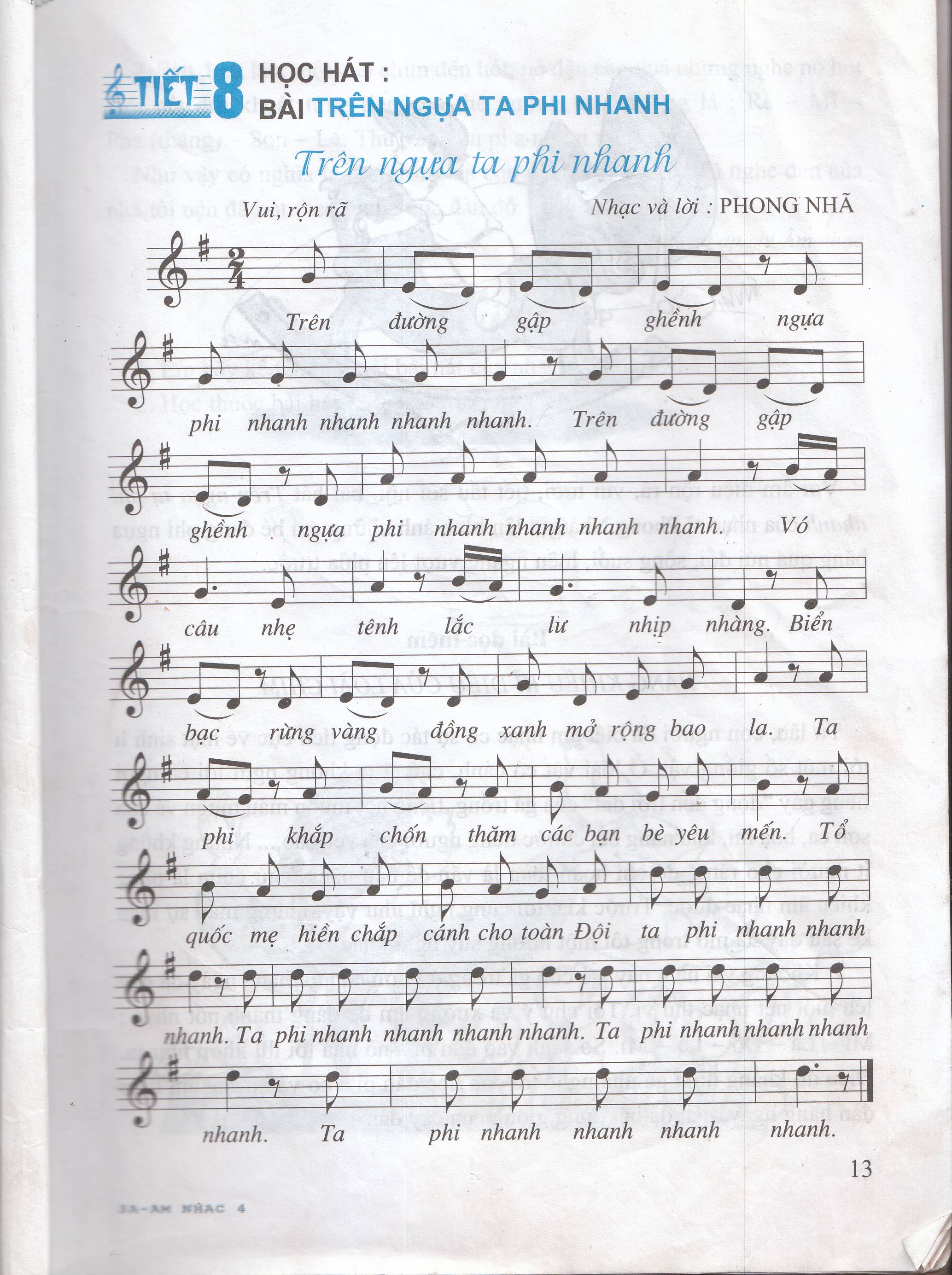 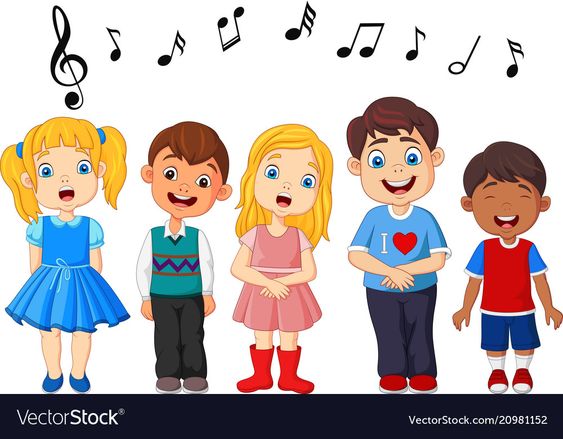 KHỞI ĐỘNG GIỌNG
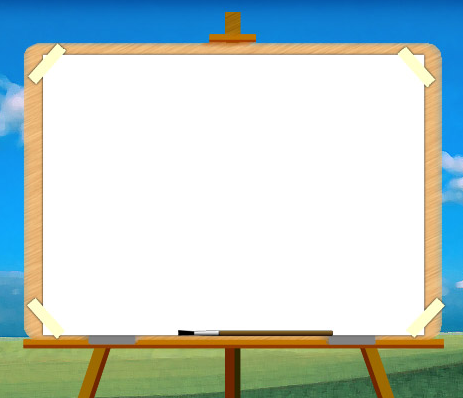 TRÊN NGỰA TA PHI NHANH
Nhạc và lời: Phong Nhã
Câu 1:
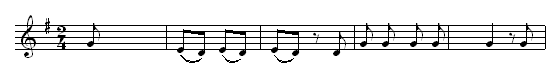 Trên                         đường       gập           ghềnh         ngựa  phi nhanh nhanh nhanh   nhanh
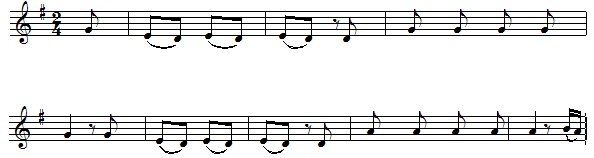 Trên                          đường        gập           ghềnh         ngựa  phi nhanh nhanh nhanh     nhanh
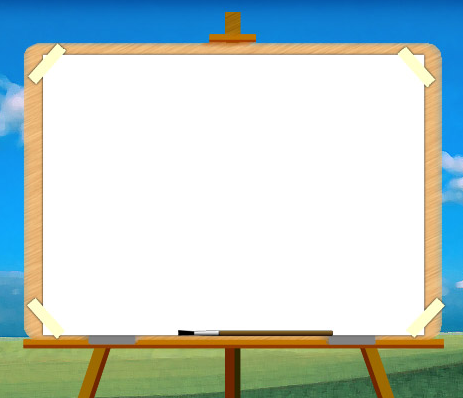 TRÊN NGỰA TA PHI NHANH
Nhạc và lời: Phong Nhã
Câu 2:
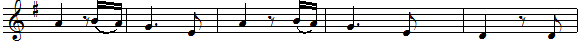 Vó          câu         nhẹ          tênh                lắc           lư              nhịp                  nhàng
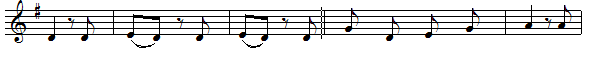 Biển              bạc            rừng         vàng           đồng      xanh      mở       rộng       bao              la
TRÊN NGỰA TA PHI NHANH
Nhạc và lời: Phong Nhã
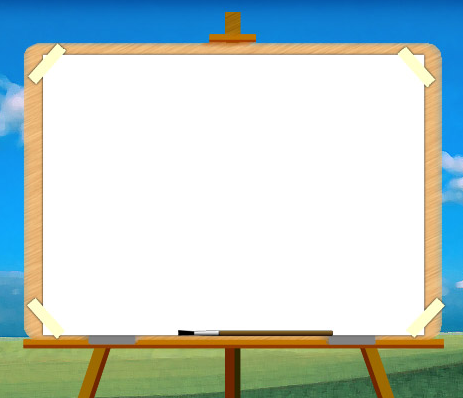 Ghép câu 1 và câu 2:
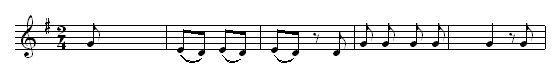 Trên                           đường       gập          ghềnh         ngựa  phi nhanh nhanh nhanh   nhanh
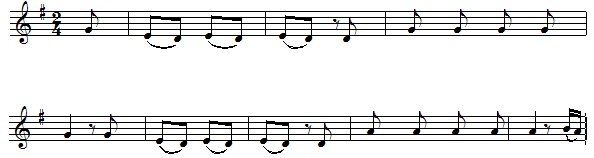 Trên            đường       gập          ghềnh        ngựa         phi       nhanh nhanh   nhanh     nhanh
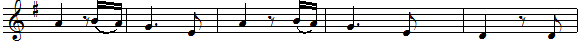 Vó          câu         nhẹ          tênh               lắc           lư              nhịp                  nhàng
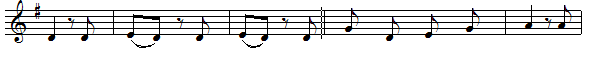 Biển              bạc            rừng         vàng          đồng      xanh      mở       rộng       bao               la
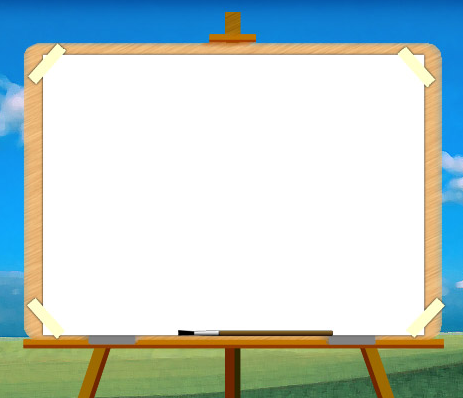 TRÊN NGỰA TA PHI NHANH
Nhạc và lời: Phong Nhã
Câu 3:
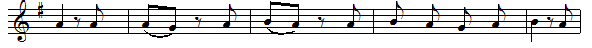 Ta                  phi                khắp          chôn               thăm       các       bạn     bè       yêu      mên.
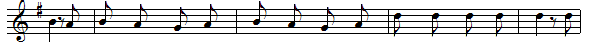 Tổ     quốc      mẹ       hiền   chắp         cánh    cho     toàn     đội        ta        phi    nhanh nhanh nhanh.
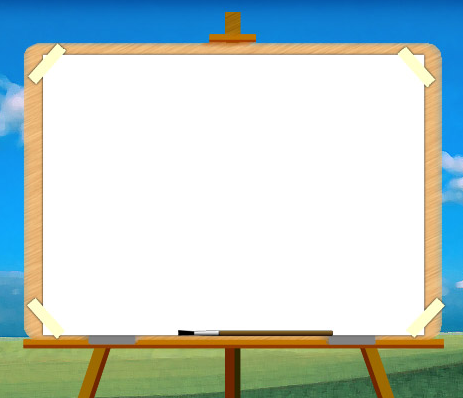 TRÊN NGỰA TA PHI NHANH
Nhạc và lời: Phong Nhã
Câu 4:
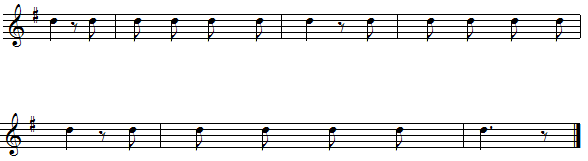 Ta           phi     nhanh nhanh      nhanh       nhanh.            Ta               phi     nhanh      nhanh     nhanh.
nhanh.             Ta                  phi              nhanh             nhanh            nhanh                  nhanh.
TRÊN NGỰA TA PHI NHANH
Nhạc và lời: Phong Nhã
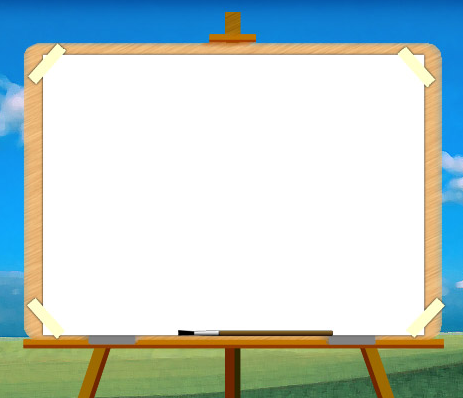 Ghép câu 3 và câu 4:
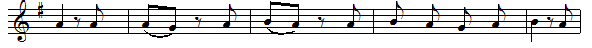 Ta                  phi                khắp          chôn              thăm       các       bạn     bè       yêu      mên.
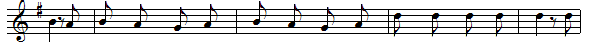 Tổ     quốc      mẹ       hiền   chắp         cánh    cho     toàn     đội        ta        phi    nhanh nhanh nhanh.
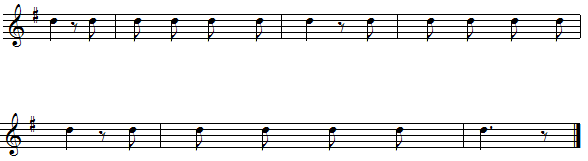 Ta           phi     nhanh nhanh      nhanh       nhanh.            Ta               phi     nhanh      nhanh     nhanh.
nhanh.             Ta                  phi              nhanh             nhanh            nhanh                  nhanh.
TRÊN NGỰA TA PHI NHANH									Nhạc và lời: Phong Nhã
HÁT KẾT HỢP GÕ ĐỆM THEO NHỊP
Trên đường gập ghềnh ngựa phi nhanh nhanh nhanh nhanh.
              x                  x                 x                                          x
 Trên đường gập ghềnh ngựa phi nhanh nhanh nhanh nhanh.
              x                 x                  x                                          x
 Vó câu nhẹ tênh lắc lư nhịp nhàng.
         x            x            x              x
 Biển bạc rừng vàng đồng xanh mở rộng bao la.
            x              x                 x                             x
 Ta phi khắp trốn thăm các bạn bè yêu mến.
        x               x               x                          x
 Tổ quốc mẹ hiền chắp cánh cho toàn đội ta phi nhanh nhanh nhanh.
          x                              x                            x                                    x
 Ta phi nhanh nhanh nhanh nhanh. Ta phi nhanh nhanh nhanh nhanh.
         x                                          x              x                                          x
HÁT KẾT HỢP GÕ ĐỆM THEO PHÁCH
Trên đường gập ghềnh ngựa phi nhanh nhanh nhanh nhanh.
               x         x       xx                  x                   x                      xx
 Trên đường gập ghềnh ngựa phi nhanh nhanh nhanh nhanh.
               x         x        xx               xx                   x                      xx
 Vó câu nhẹ tênh lắc lư nhịp nhàng.
         xx            xx          xx              xx
 Biển bạc rừng vàng đồng xanh mở rộng bao la.
            xx              xx                 x               x             xx
 Ta phi khắp trốn thăm các bạn bè yêu mến.
       xx              xx               x            x            xx
 Tổ quốc mẹ hiền chắp cánh cho toàn đội ta phi nhanh nhanh nhanh.
          x             x                 x                x            x             x                      xx
 Ta phi nhanh nhanh nhanh nhanh. Ta phi nhanh nhanh nhanh nhanh.
         x                    x                     xx              x                    x                     xx
TRÊN NGỰA TA PHI NHANH									Nhạc và lời: Phong Nhã
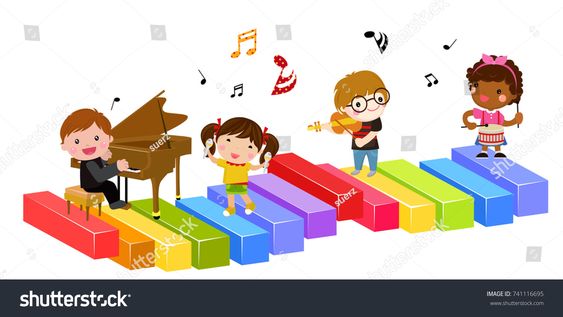 Tiết học đến đây là kết thúc. 
Chúc các em chăm ngoan học giỏi.
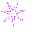 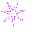 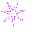 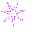 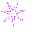 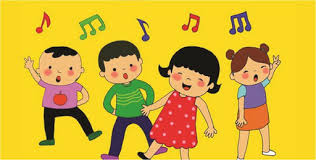